KS4 Hospitality and CateringMini Coursework Practice Project
“Quarantine Cuisine” Part 3
18th May – 22nd May 2020
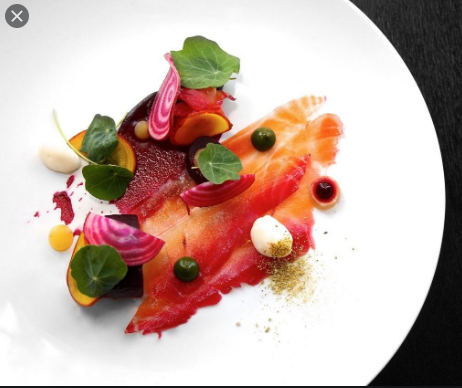 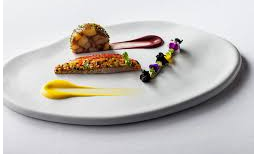 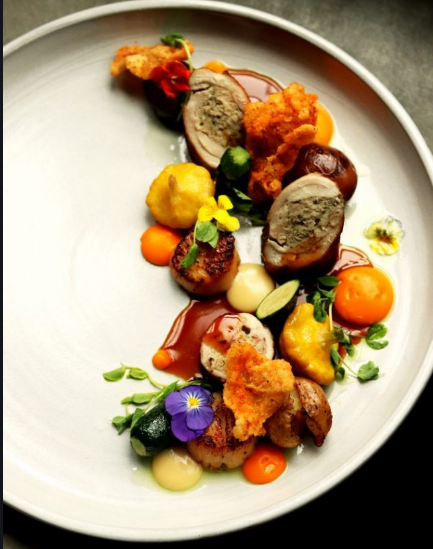 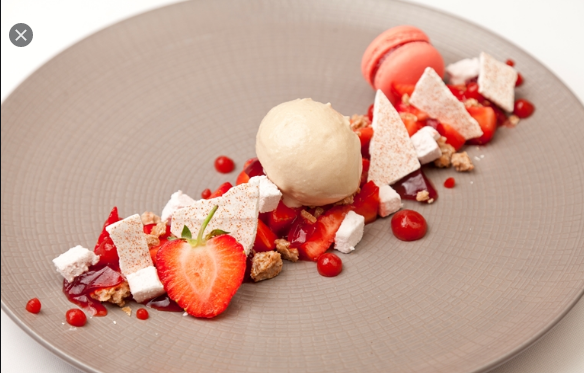 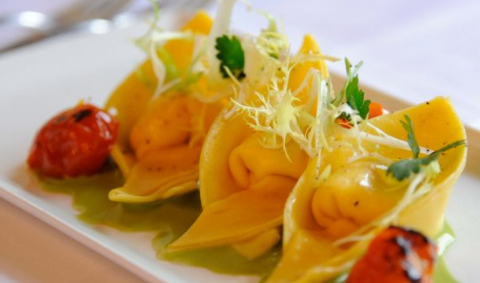 Your Brief:
You are being asked to stay at home for an extended period of time. During this time you have the opportunity to develop your cooking skills and work on creating exciting recipes from what is available in your fridge, freezer and cupboard. 

You need to create a two course menu (starter and main course or main course and desert). The dishes you create should showcase your creativity, you need to analyse the nutrition in your dishes to discuss if they meet healthy eating guidelines for teenagers and adults.

Follow the instructions on the different slides. Remember to document all of your work and save it to hand in on 22nd May.
Writing a time plan/planning the production of your dishes
You need to decide how you will cook your two dishes (at the same time).
When you eat a meal at home, you are not given the meat first served on its own, then potatoes and vegetables 20 minutes later.  Cooking more than one thing at the same time, so all the parts of a meal are ready at the same time is important.
This is called dovetailing. 
Dovetailing means that all parts of a meal are served at their best and you do not waste time waiting for one part of a meal to cook, you prepare and/or cook another part of the meal and/or clear up.

See the example on next slide. The dishes have been colour coded. 

You must say the time the step takes OR the time you will start cooking, the details of the step and any ‘quality checks’ ‘tips’ and health and safety points. 

REMEMBER the time plan is all you should use when you are cooking, not the individual recipes, and you should present a meal at the end of the cooking, not two single dishes, for example, not just a shepherds pie, but shepherds pie, vegetables and gravy, not just apple crumble, but apple crumble and custard.
Tip: Start cooking at 4pm if you want to have dinner ready for 7pm
Time Plan:
Mise En Place 
Sushi rolls
Gyoza dumplings and dipping sauce
Vegetable tempura with wasabi mayonnaise
Pickled carrot and radish
Your time plan will be assessed using the criteria below.
Remember to include the following:
Timings  
Mise en place 
Cooking  times and temperatures
Cooling  if required, state where the food will be cooled or chilled and for how long
Hot holding if required, keeping on part of a meal hot (e.g. Bolognese sauce) while you 
finish cooking the pasta or making a salad  
Completion  
Serving (presented as if to be served)
Remember to include time for washing up and clearing your work space on your 
timed plan.
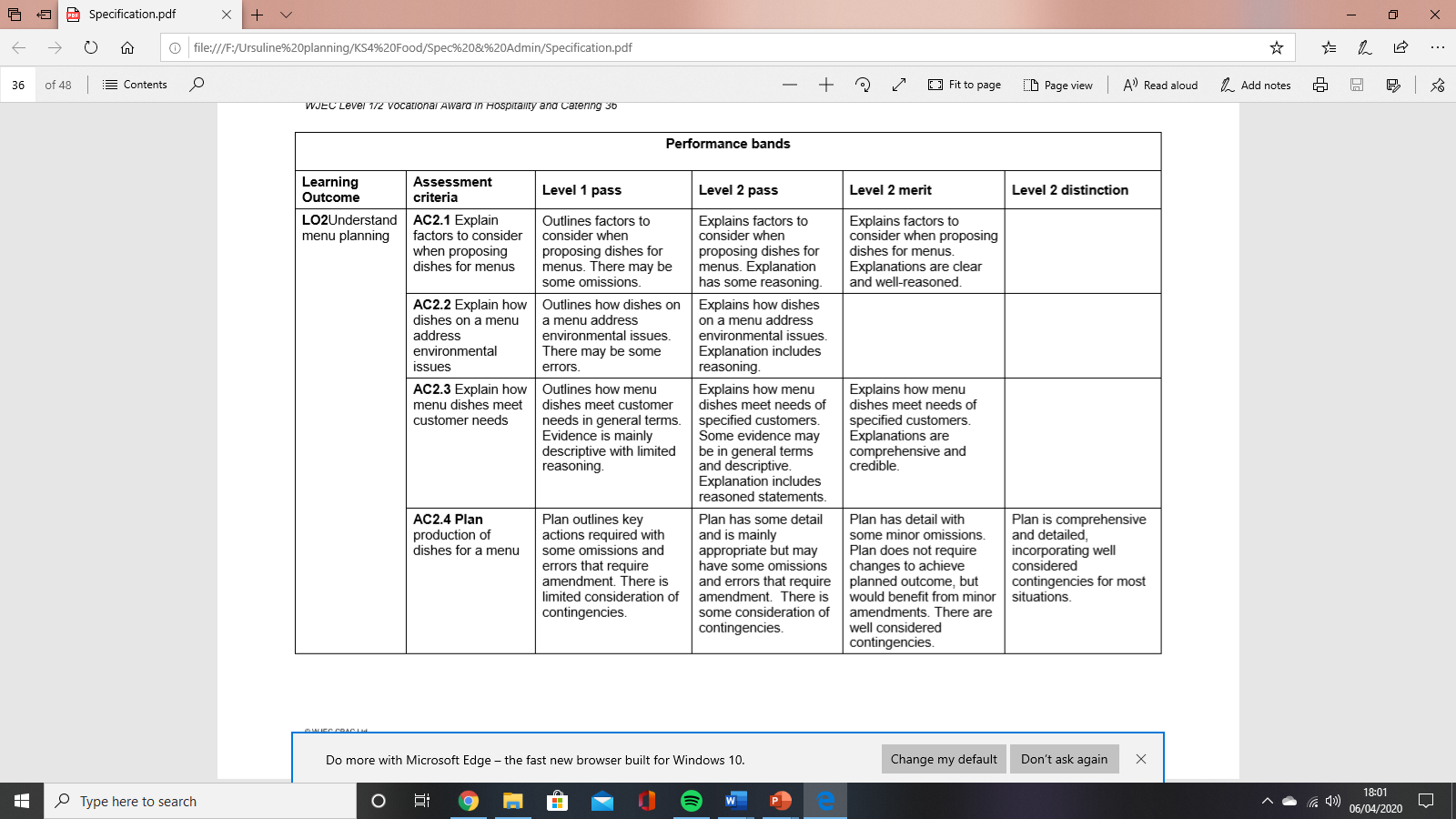